Certificate
Bachelor’s Degree,
Insurance
Master’s Degree,
Finance
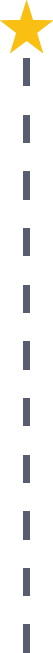 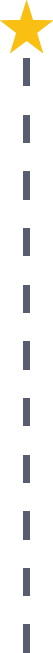 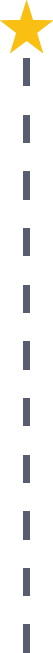 Start Pre-Finance
As early as grade 7
(based on readiness)
Customer Service Agent
Median Salary: $30,520
Job Growth (10 yr): 8.7%
Annual Openings: 2,916
Average Tuition (1 yr): $0 –$3,900/yr
Insurance Underwriter
Median Salary: $58,860
Job Growth (10 yr): 4.4%
Annual Openings: 192
Average Tuition (4 yrs): $9,600/yr
Financial Analyst
Median Salary: $71,740
Job Growth (10 yr): 16.5%
Annual Openings: 240
Average Tuition (2 yrs): $11,300/yr
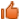 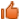 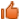 Workplace Visits
Job Shadow
Internship
Work
Supervised Experience
---
Work
Supervised Experience
Internship
--
Work
Internship
---
Work
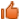 Data reflects 2014 Ohio labor statistics and public institutions of higher education for 2013-2014. For specific tuition costs, visit ohiohighered.org.
Ohio In-demand Occupations
Visit education.ohio.gov/CareerConnections for reference information. 
Course titles and sequences will vary between schools.
5/2015